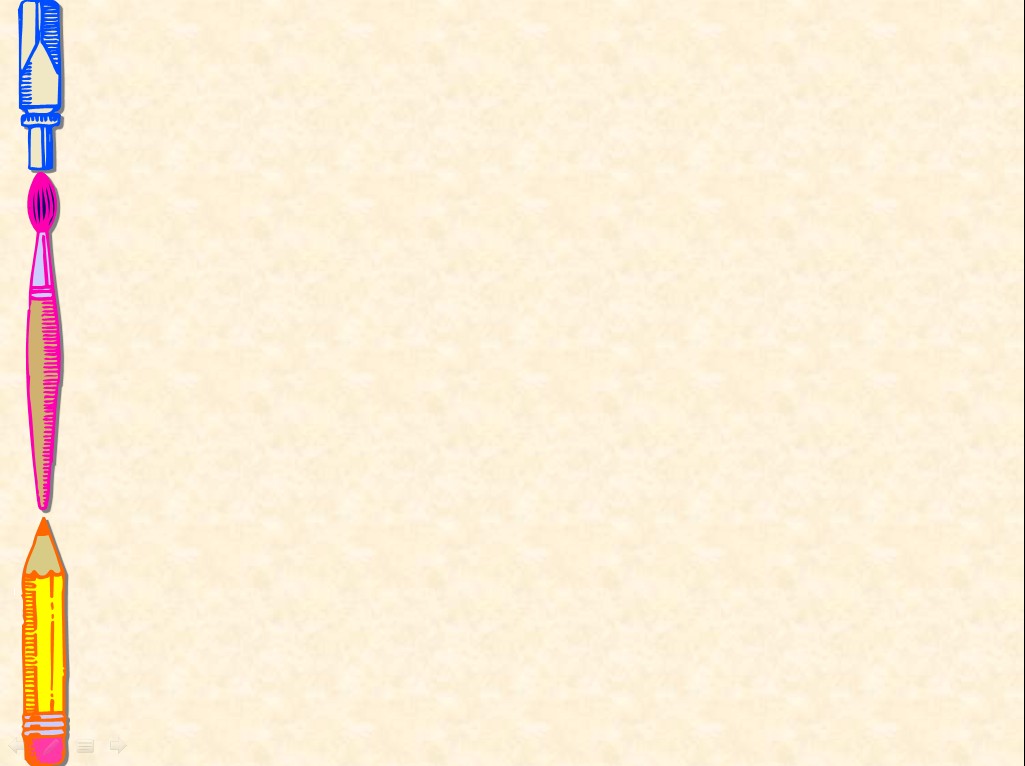 Етіологія та класифікація порушень мовлення
Викладач ЗНУ кафедри СПП 
Соха Наталія Володимирівна
м. Запоріжжя 2020 р
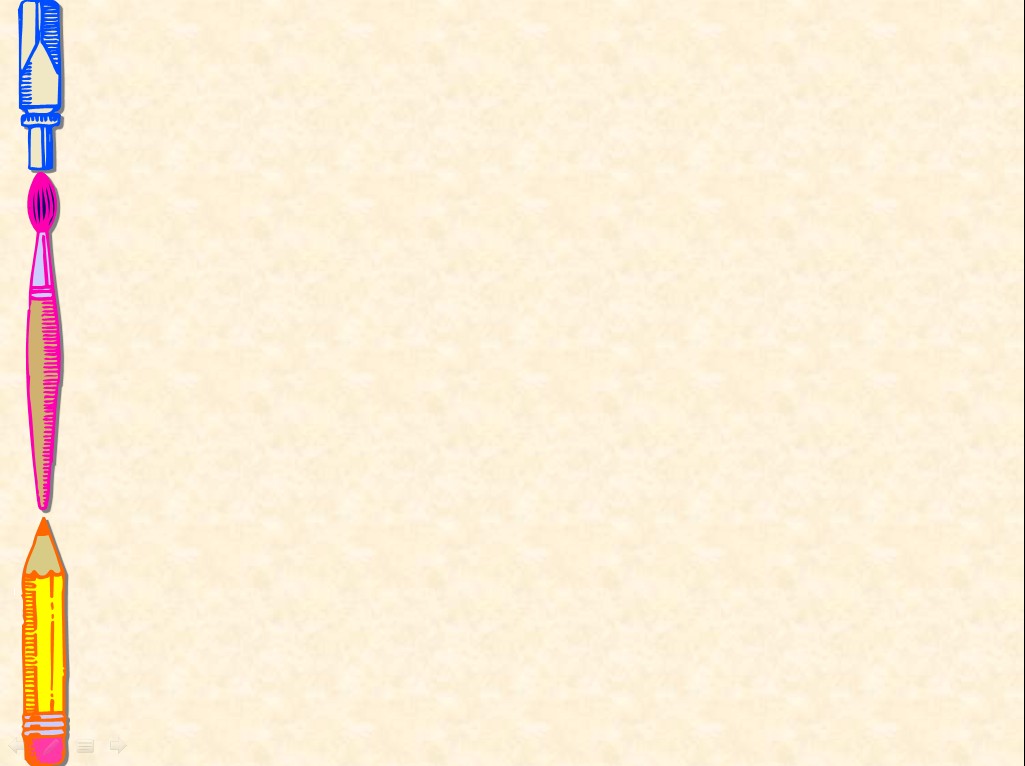 Клініко – педагогічна класифікація порушень мовлення
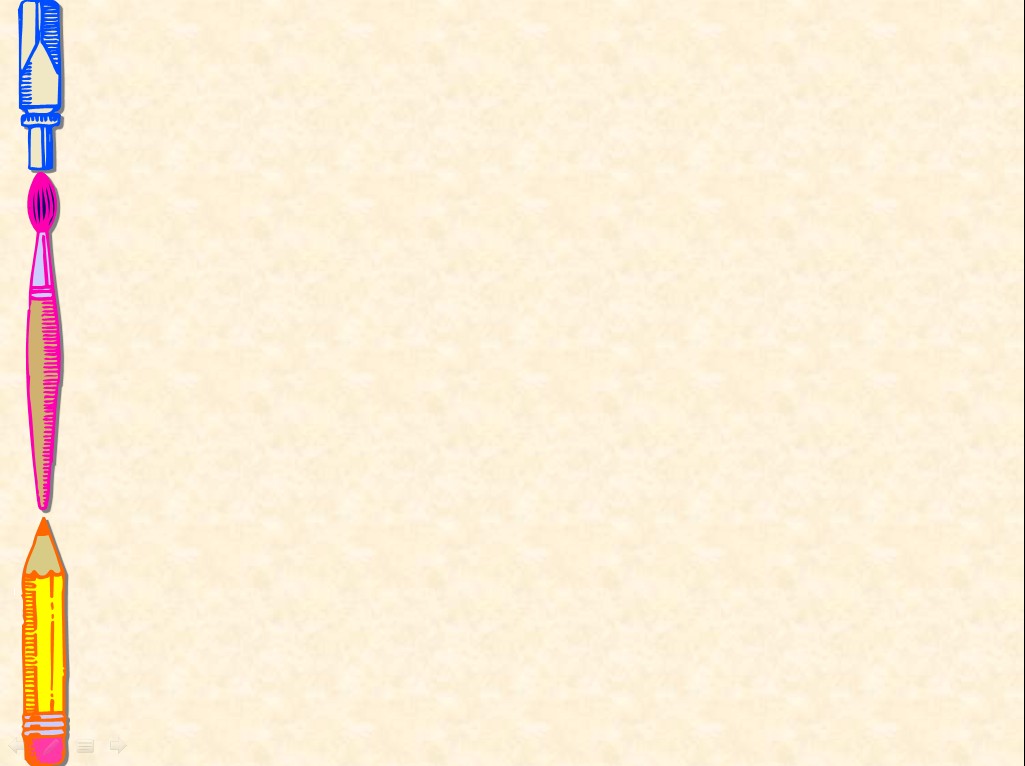 Психолого-педагогічна класифікація розладів мовлення
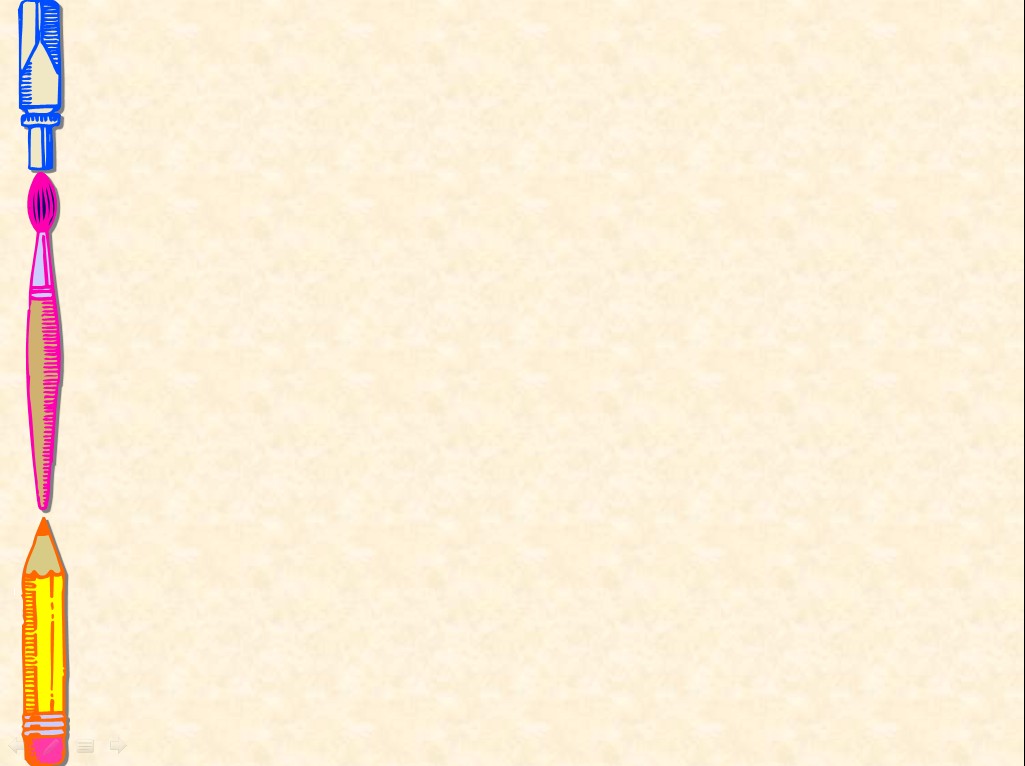 Дислалія
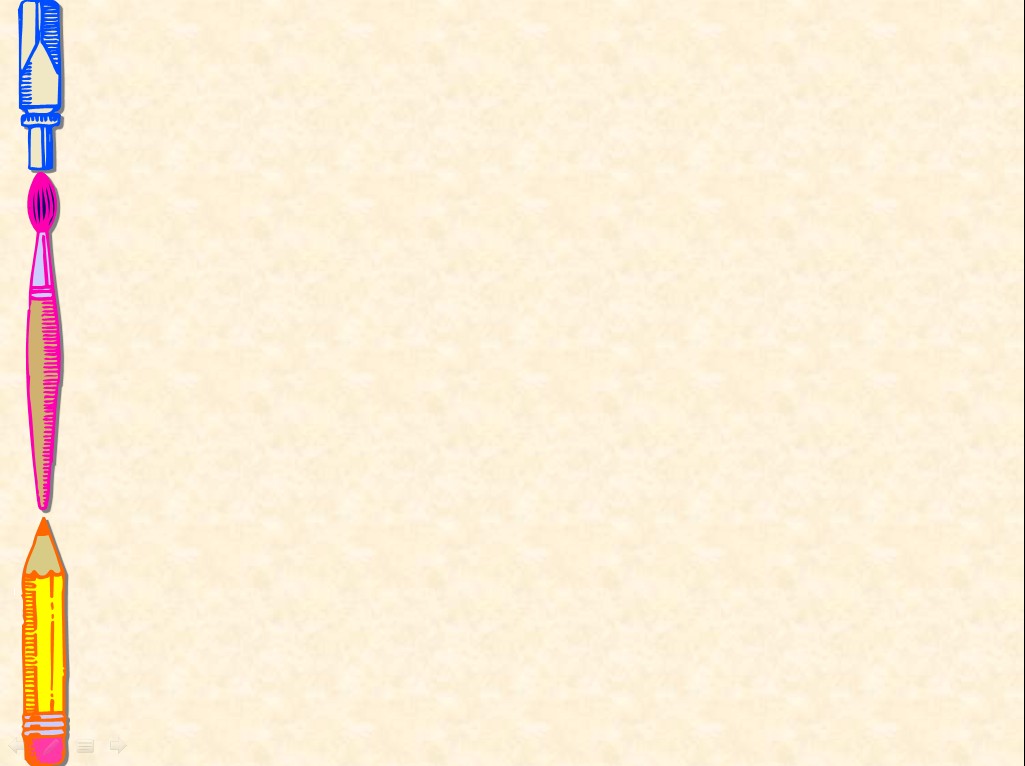 Ринолалія
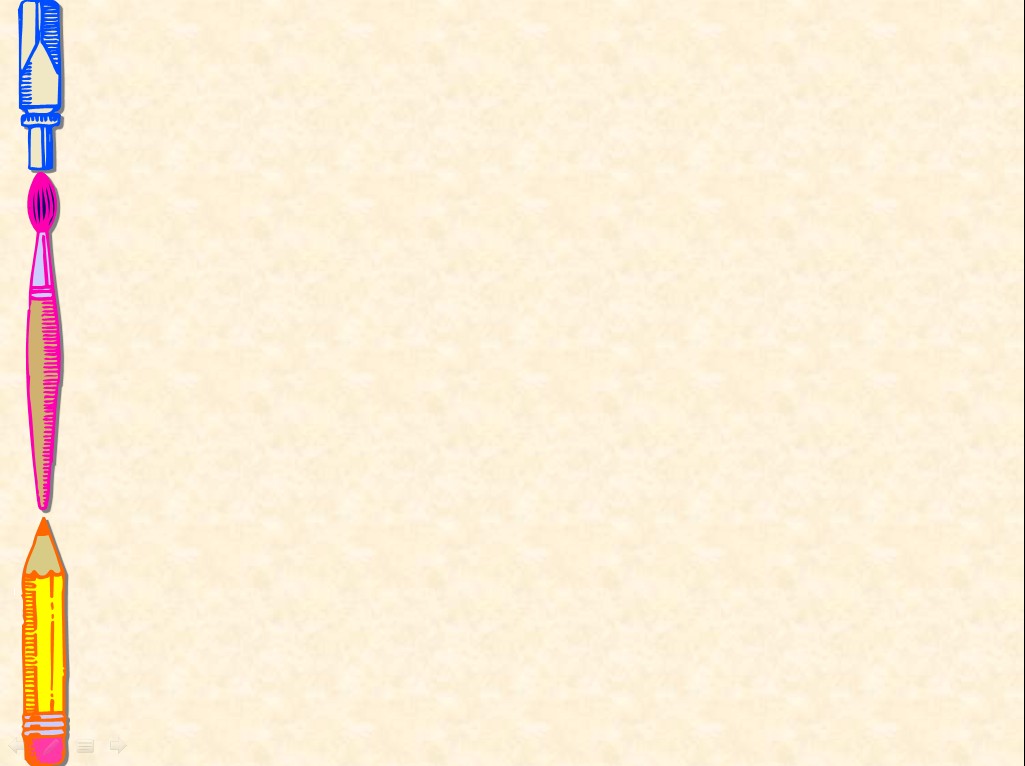 Дизартрія
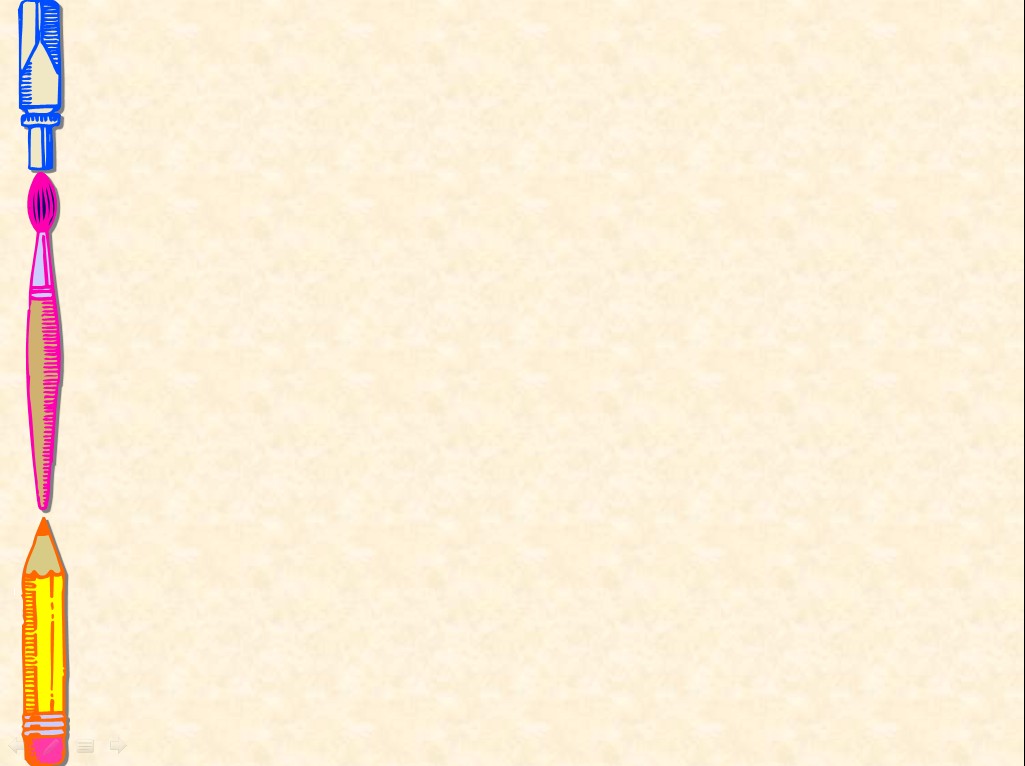 Заїкання
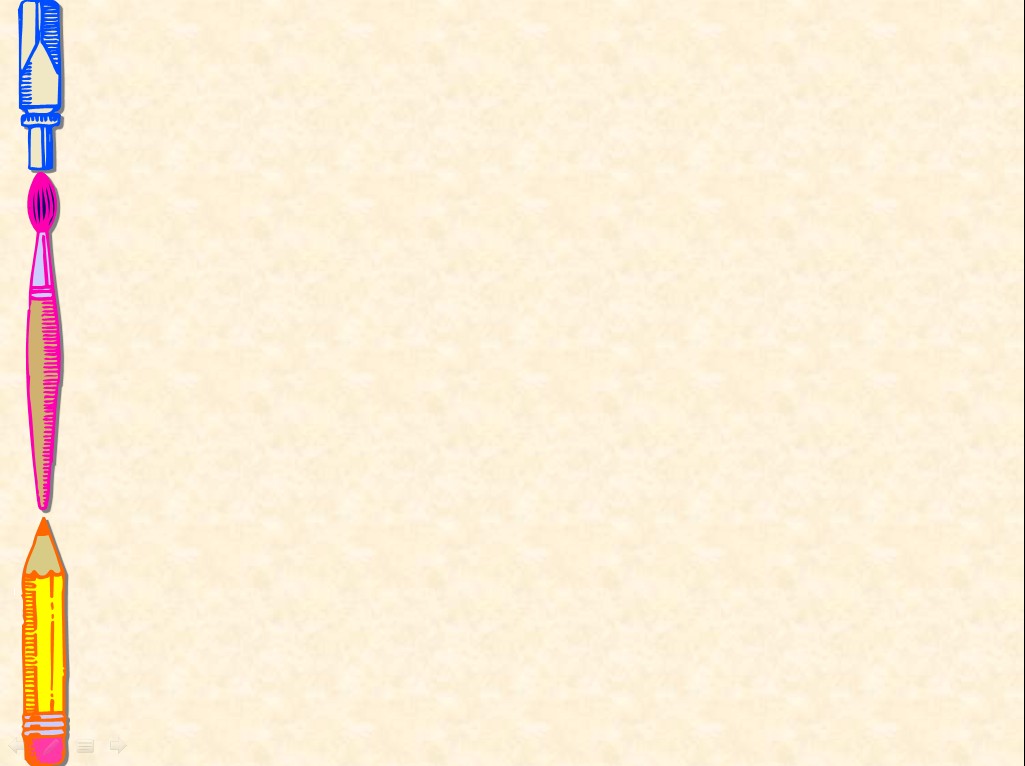 Алалія
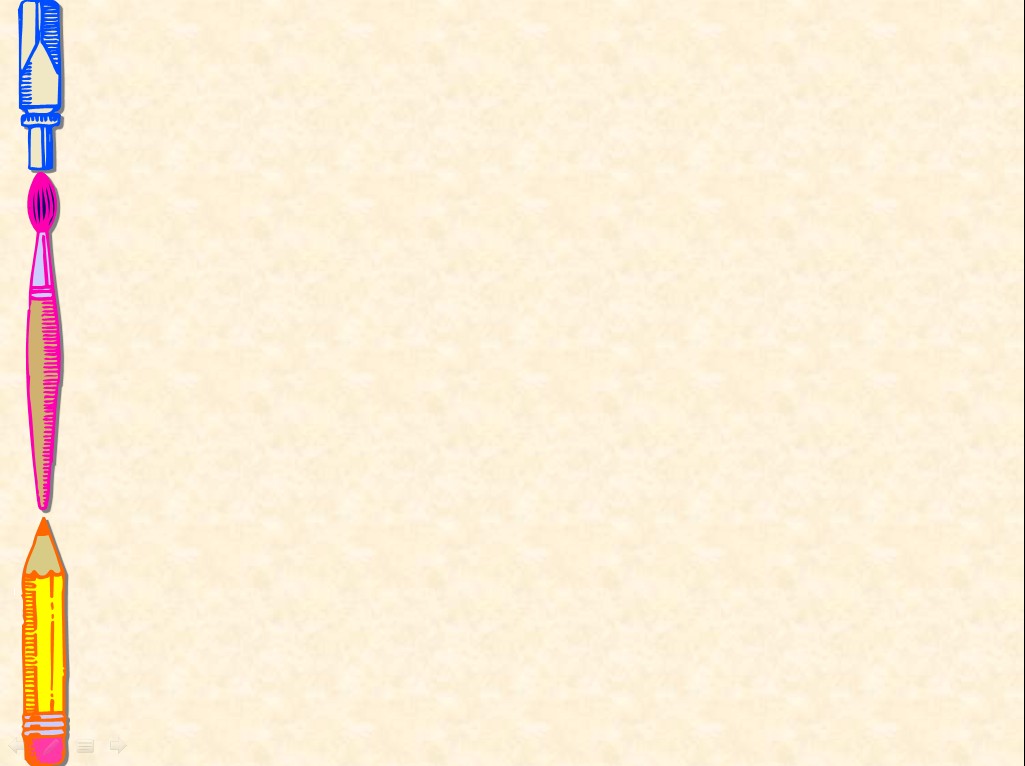 Дисграфія
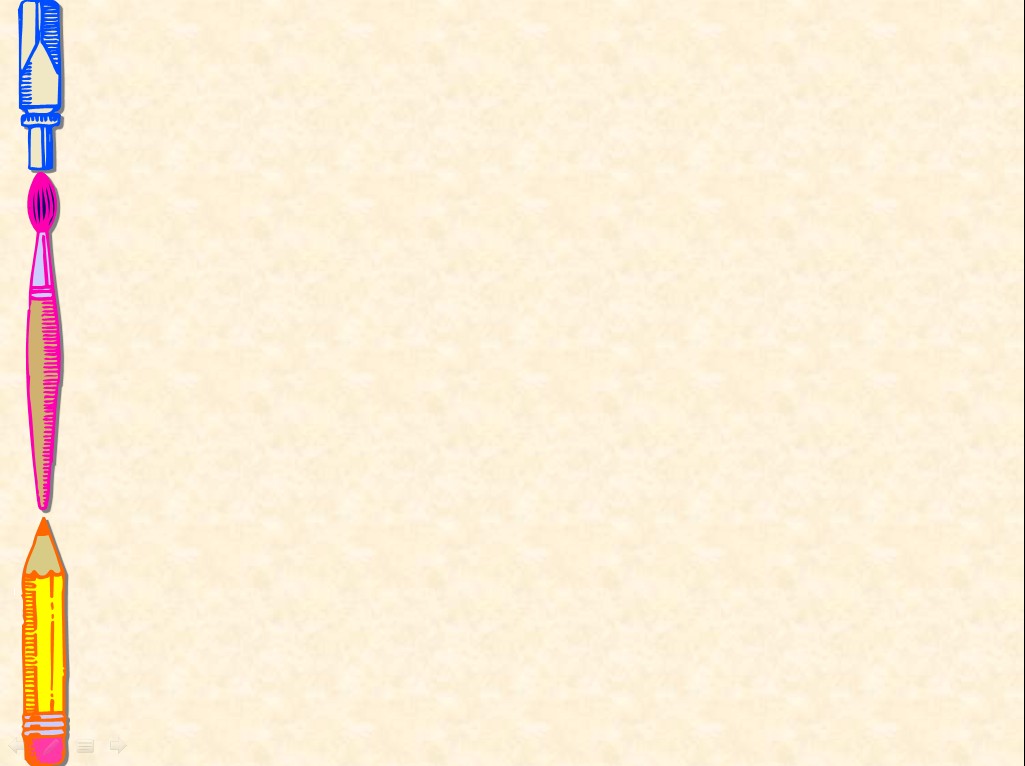 ФФНМ
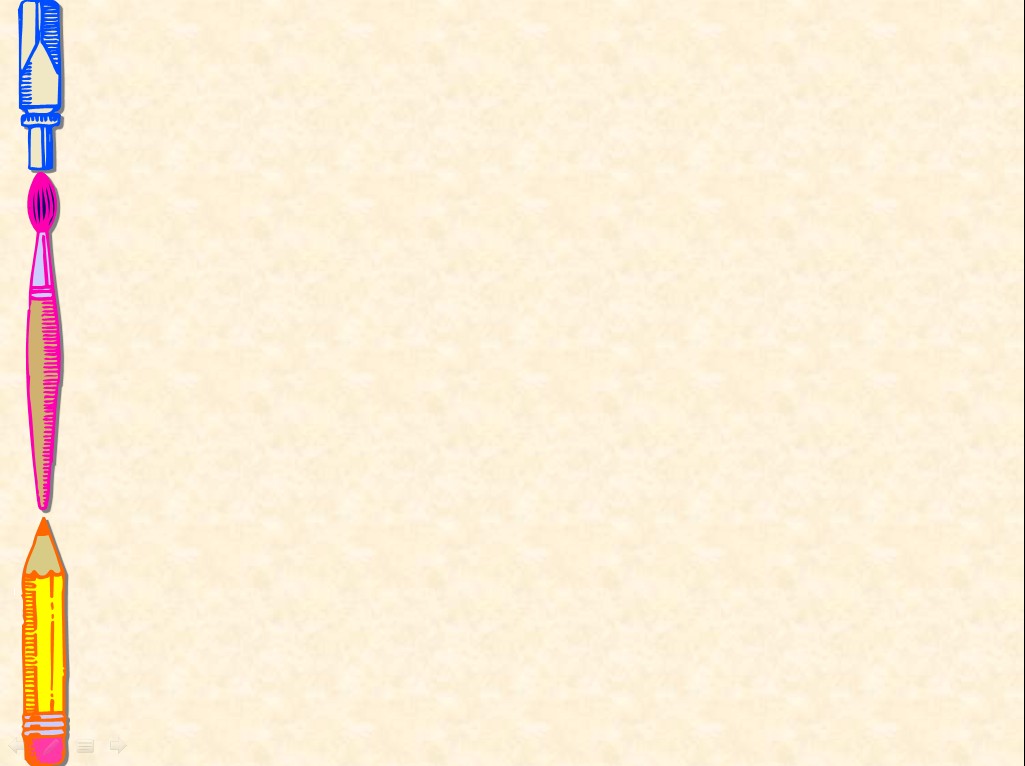 Загальне недорозвинення мовлення
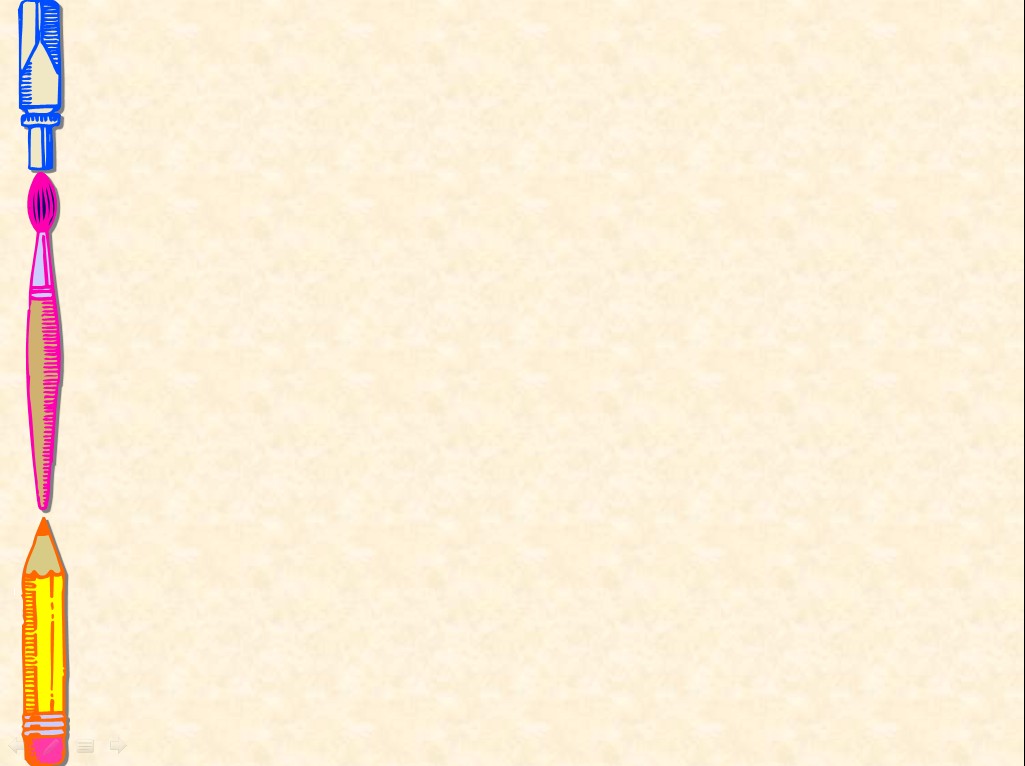 Література
Логопедія. Підручник. За ред. М. К. Шеремет. Київ : Видавничий Дім «Слово», 2010. 376 с. URL :https://ru.1lib.eu/book/3297320/8cc516?regionChanged=&redirect=22287017
Шеремет М. К, Мартиненко І. В. Хрестоматія з логопедії: Історичні аспекти. Дислалія. Дизартрія. Ринолалія : навчальний посібник. Київ : КНТ, 2008. 380 с.
Филичёва Т. Б. Чевелёва Н. А, Чиркина Г. В. Основы логопеди : учебное пособие. Москва : Просвещение, 1989. 223. с.
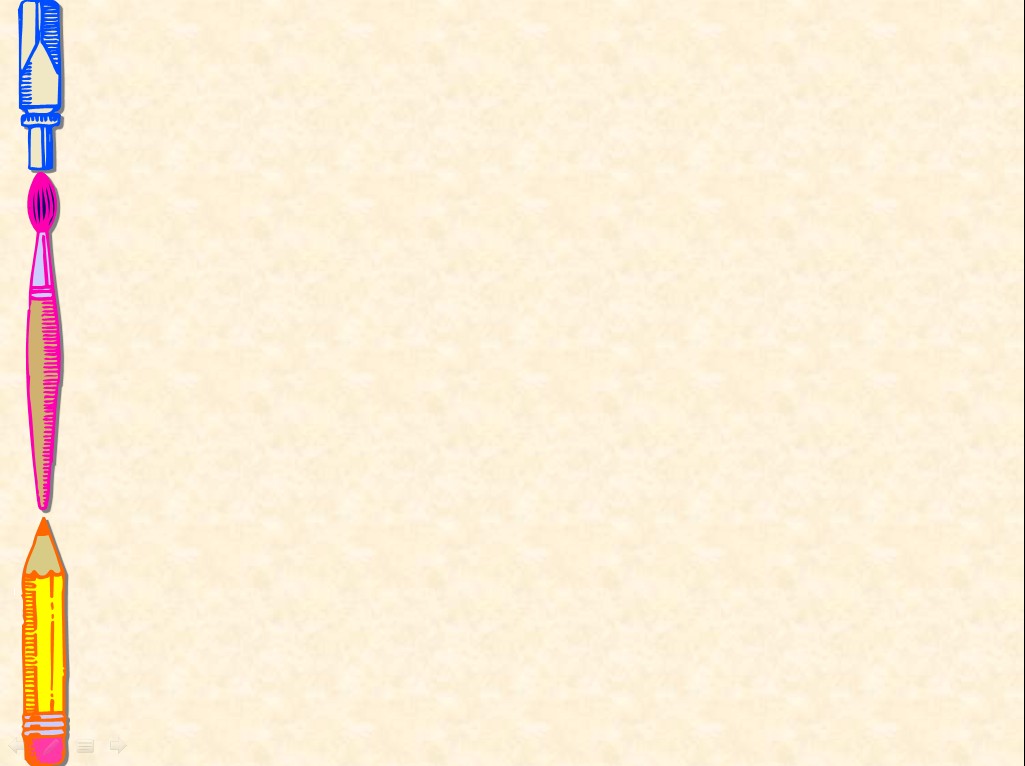 ДЯКУЮ ЗА УВАГУ!